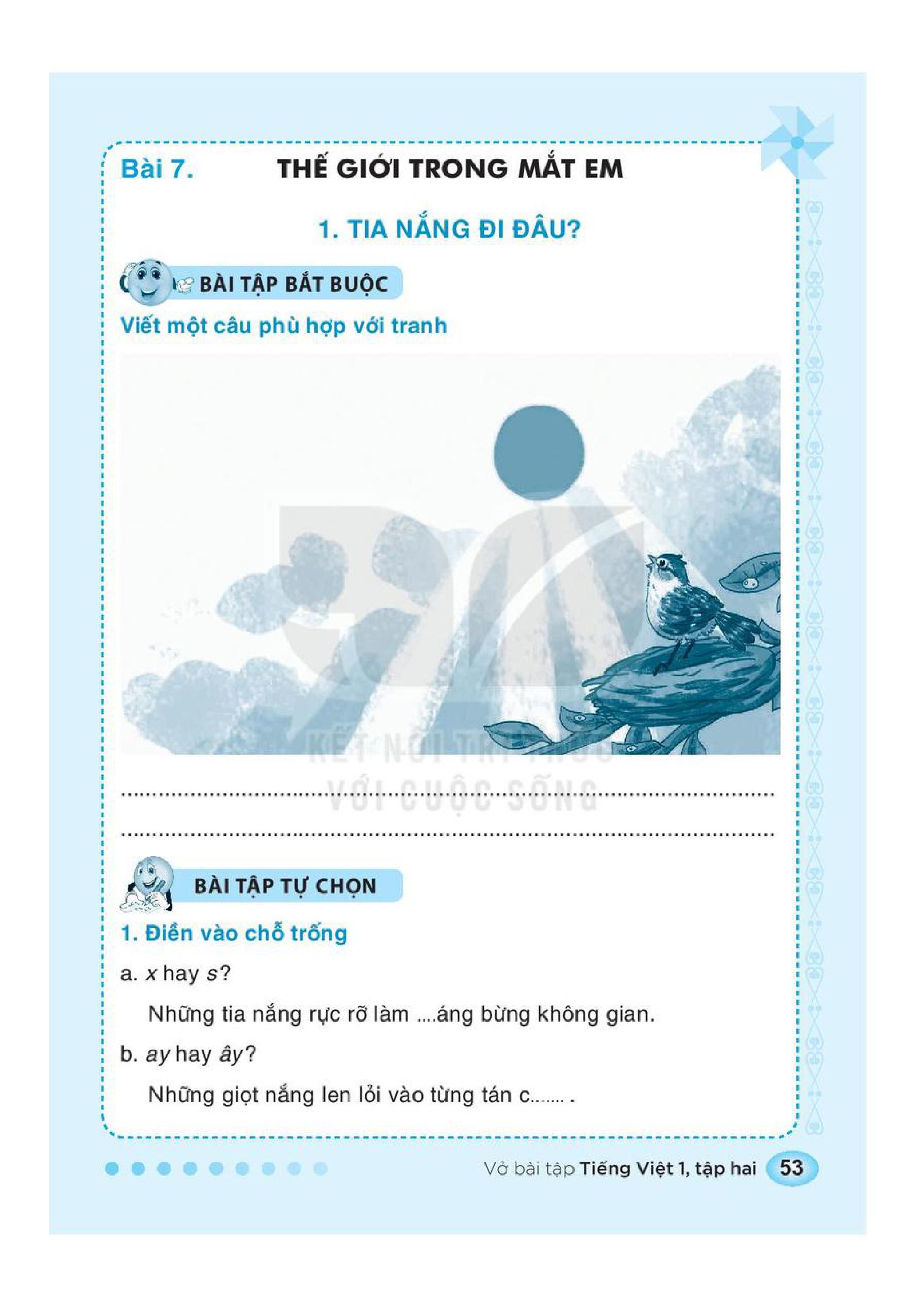 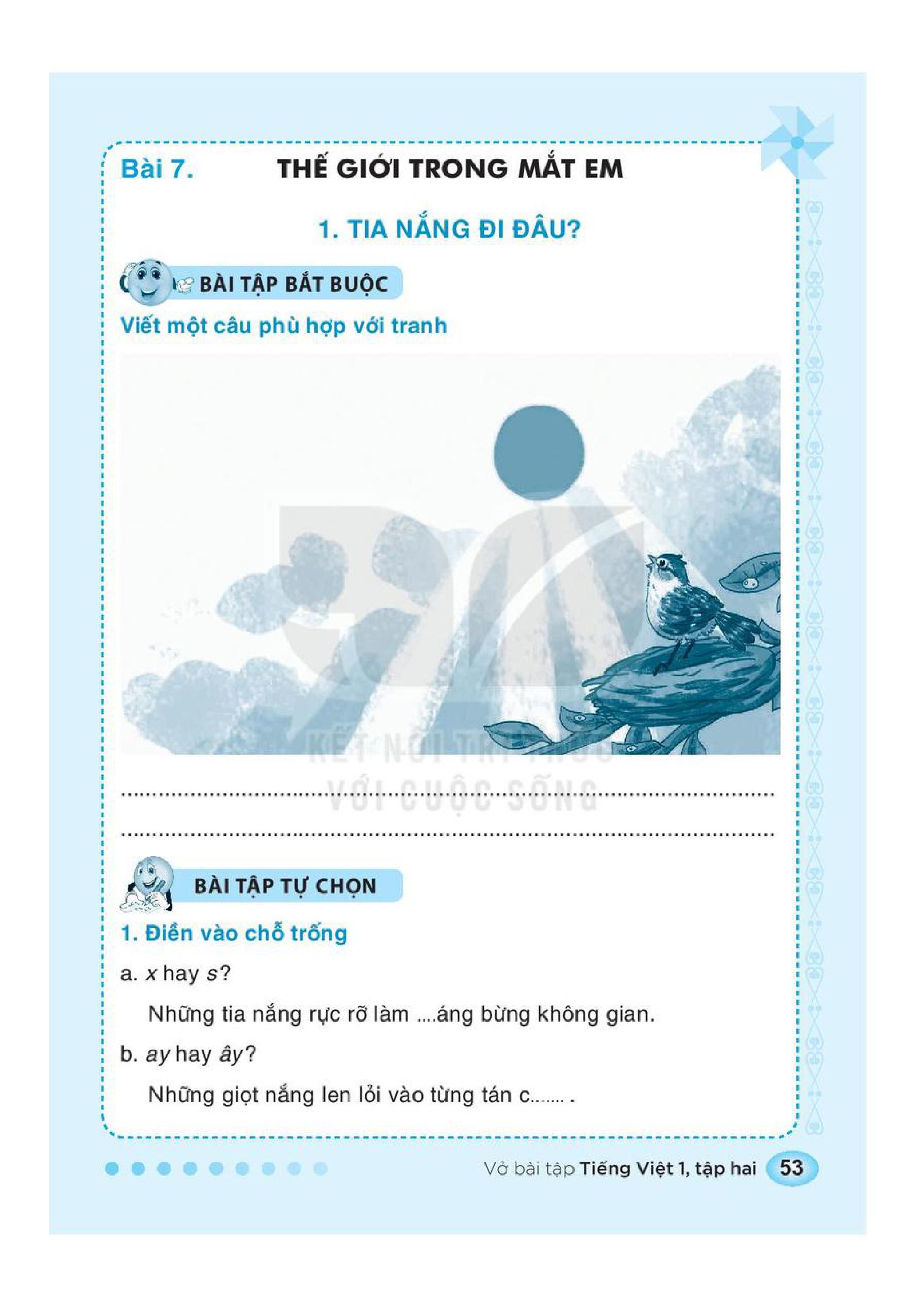 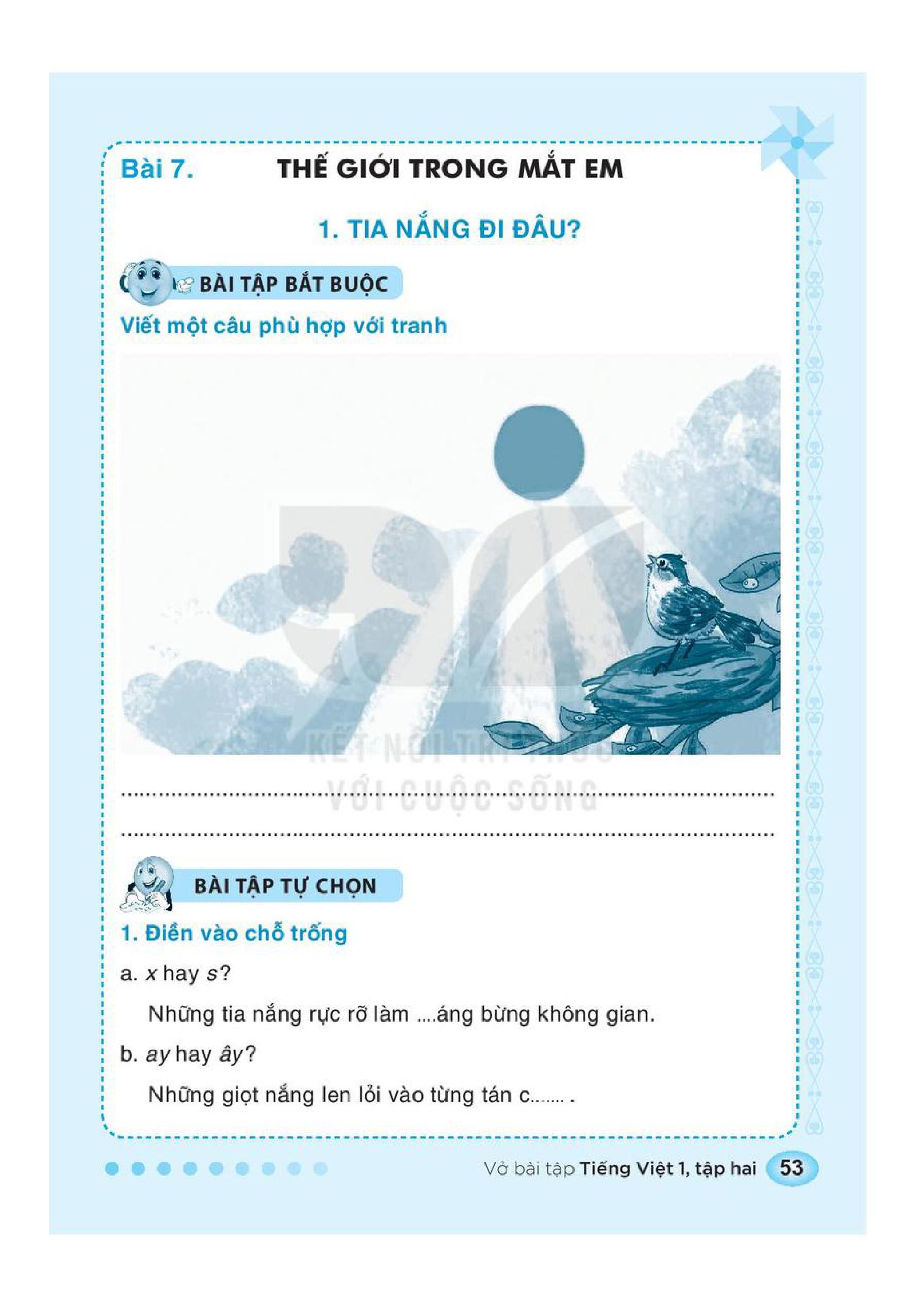 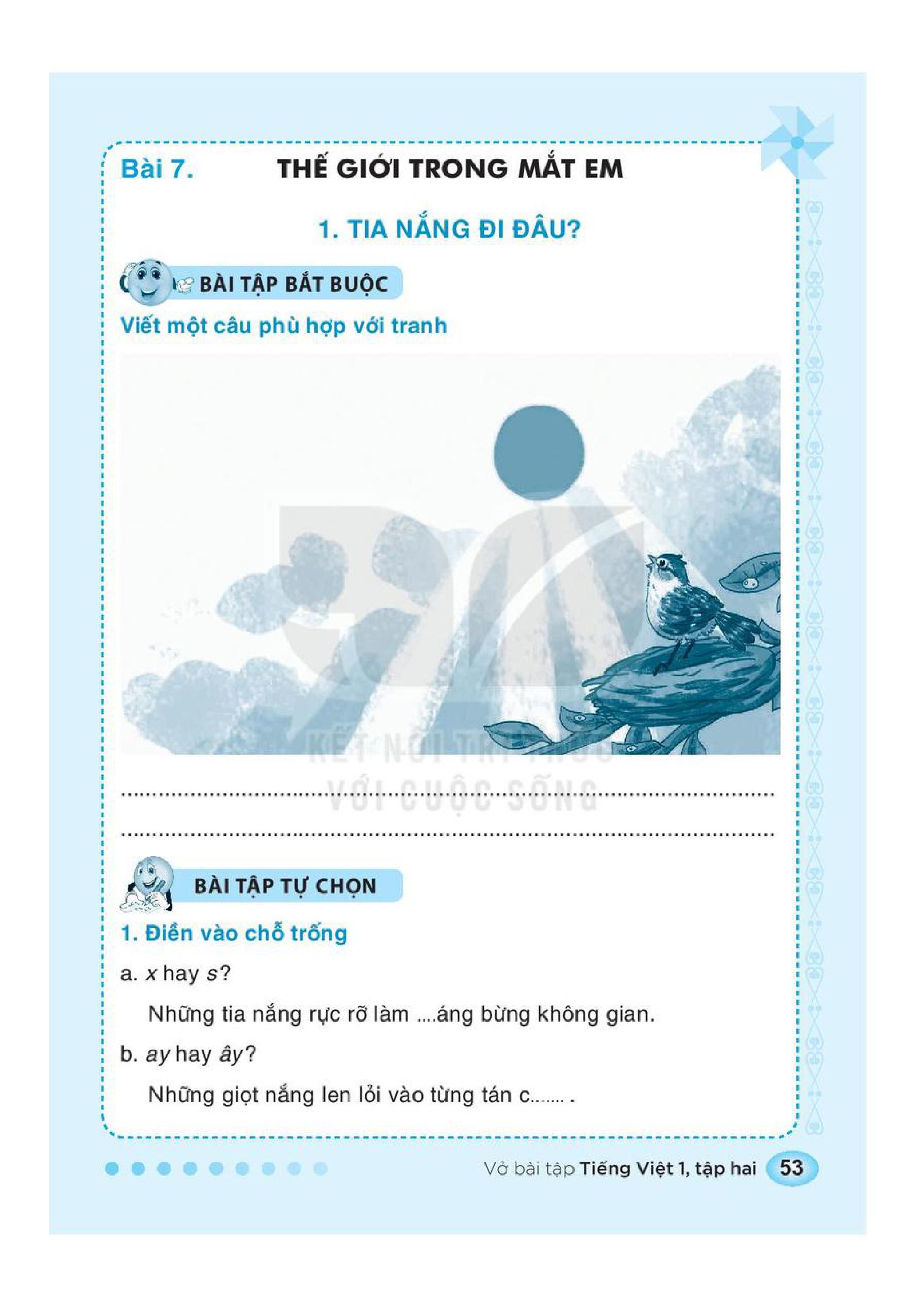 Chú chim đang đón ánh nắng mặt trời.
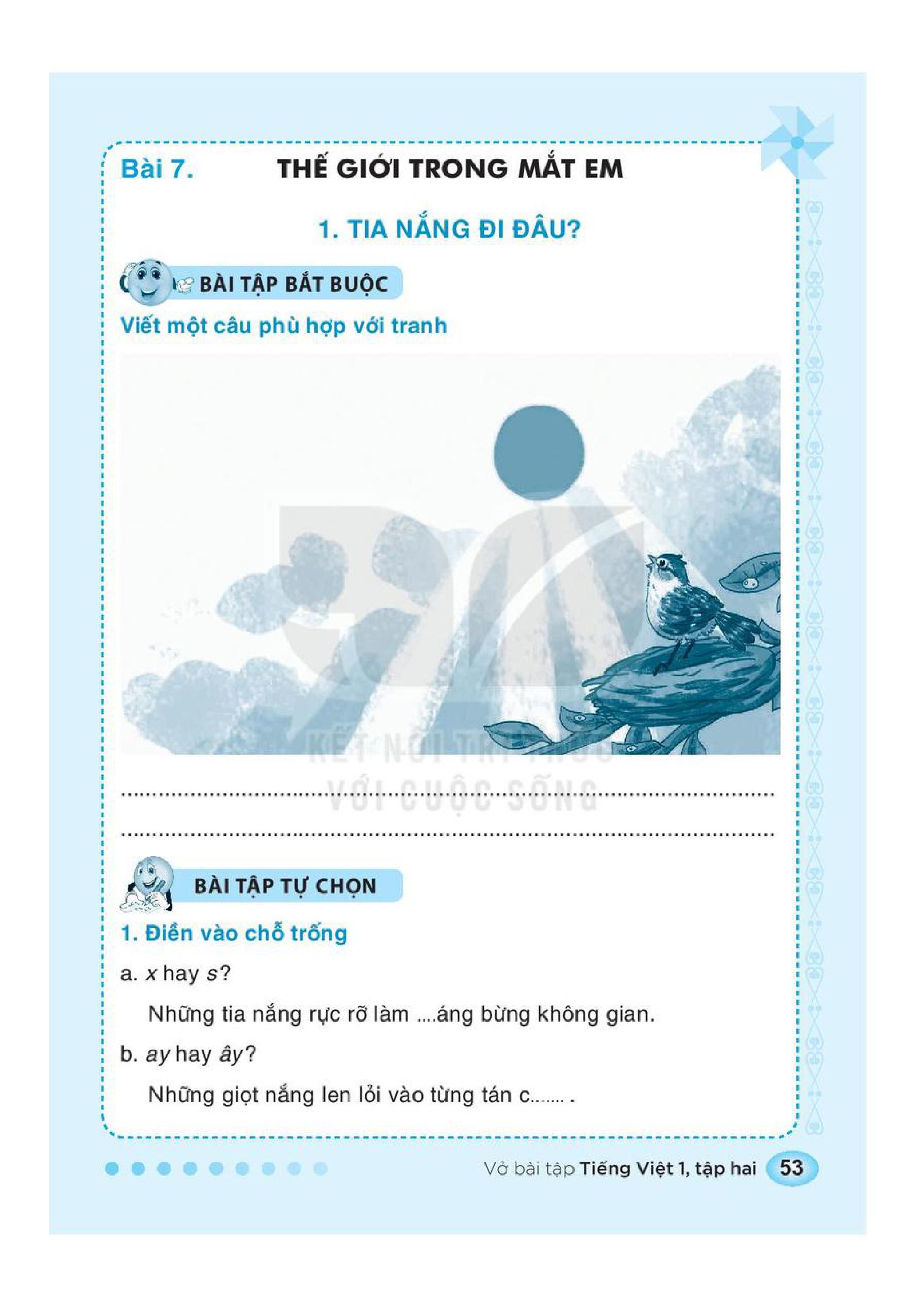 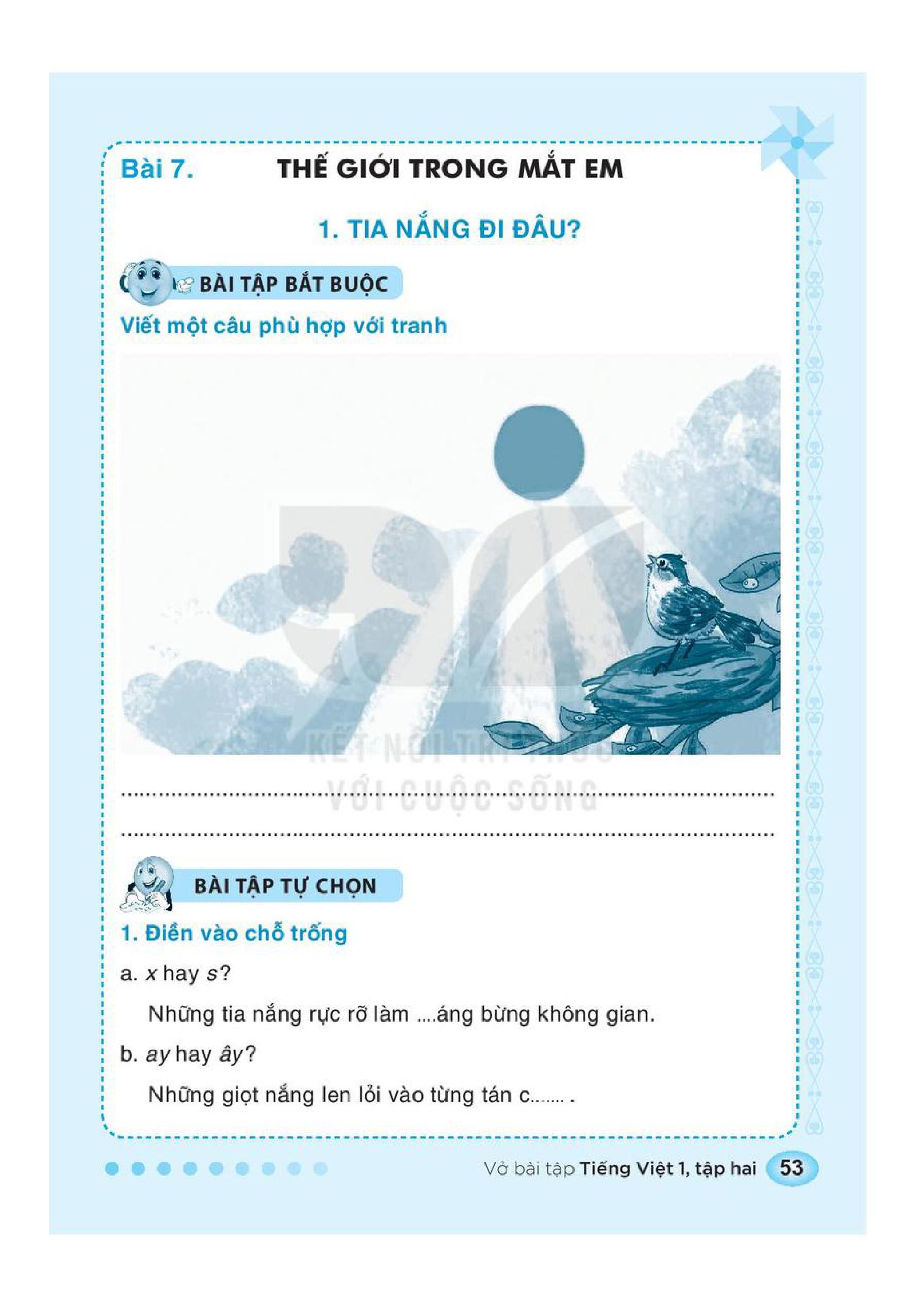 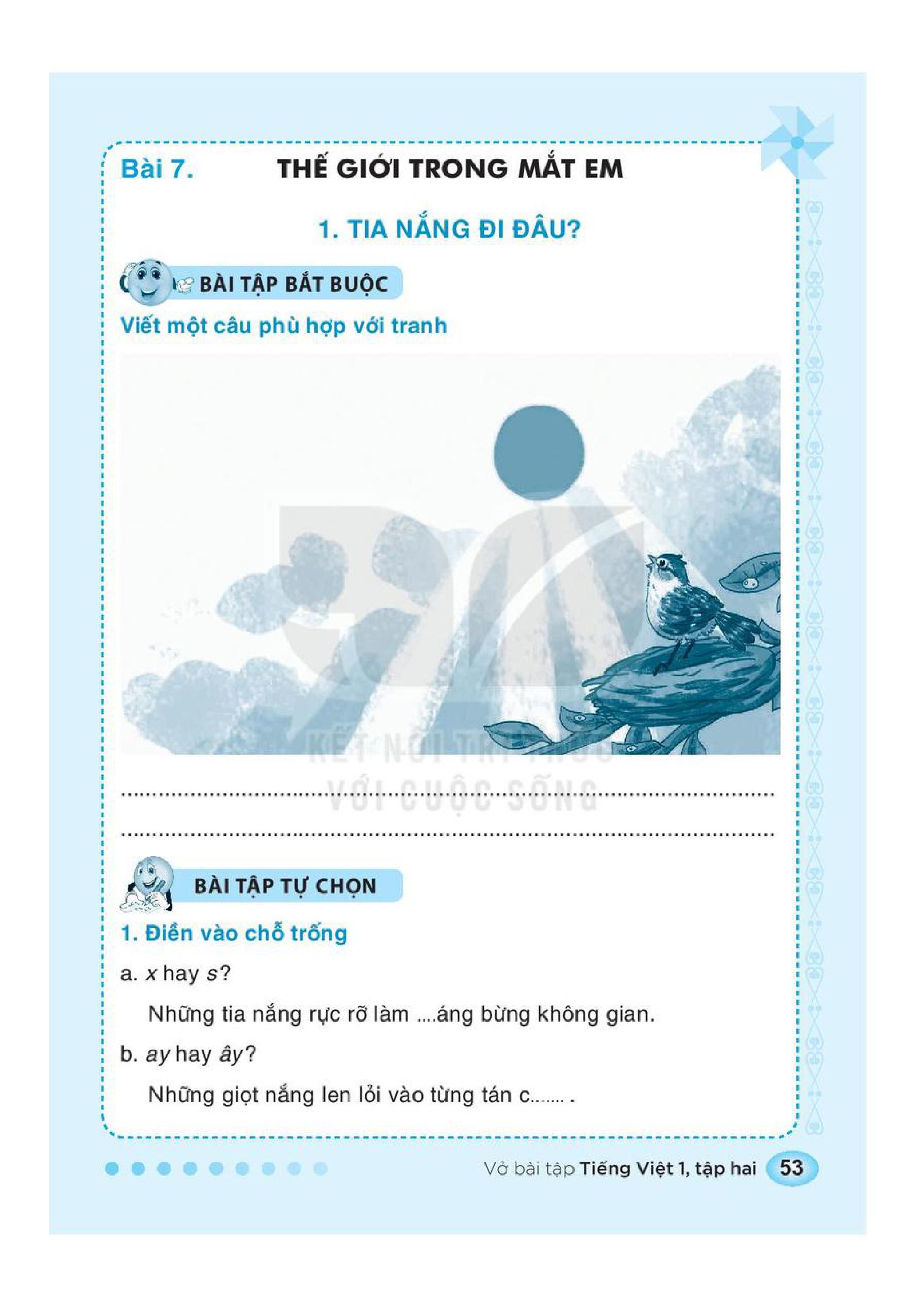 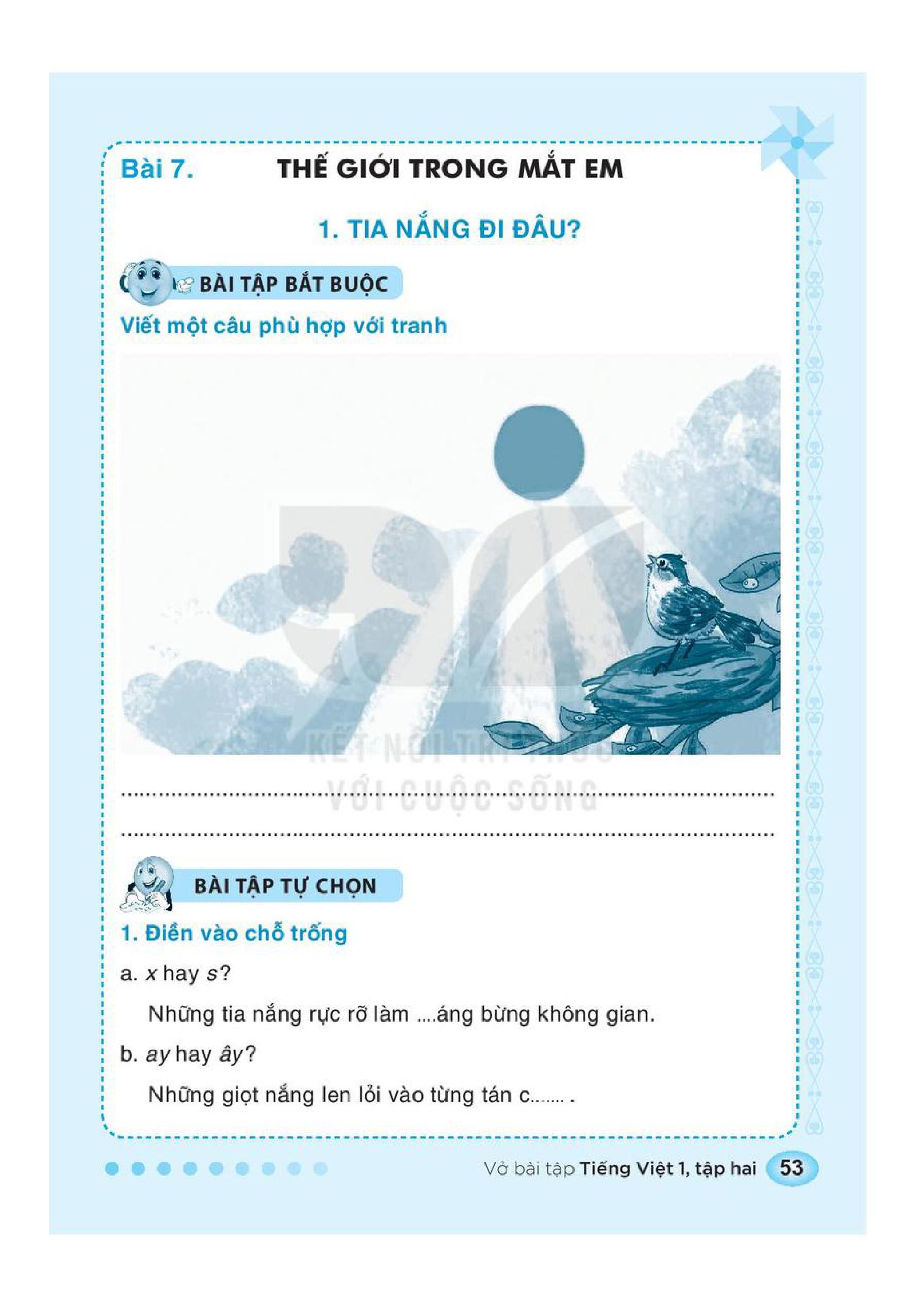 s
ây
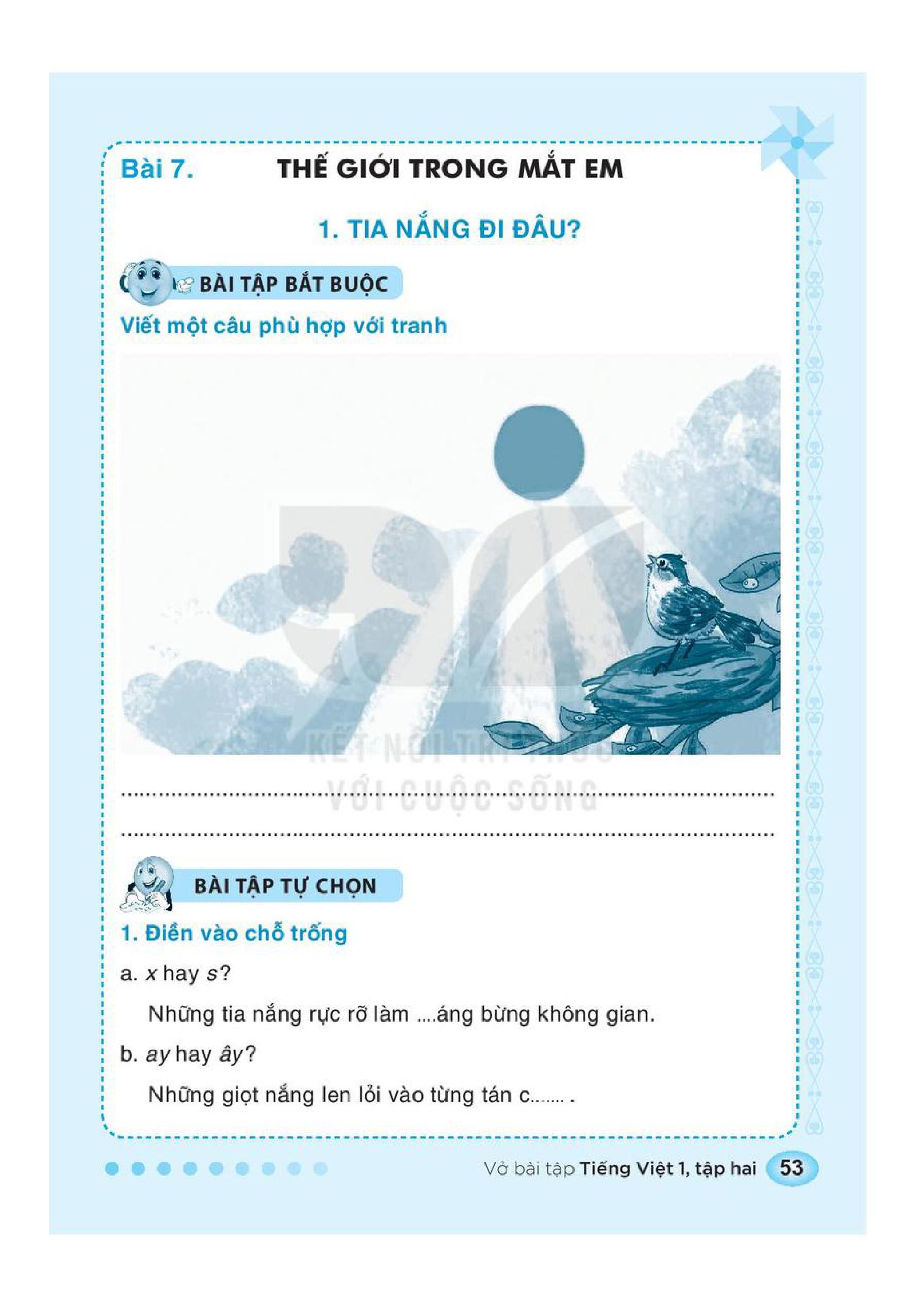 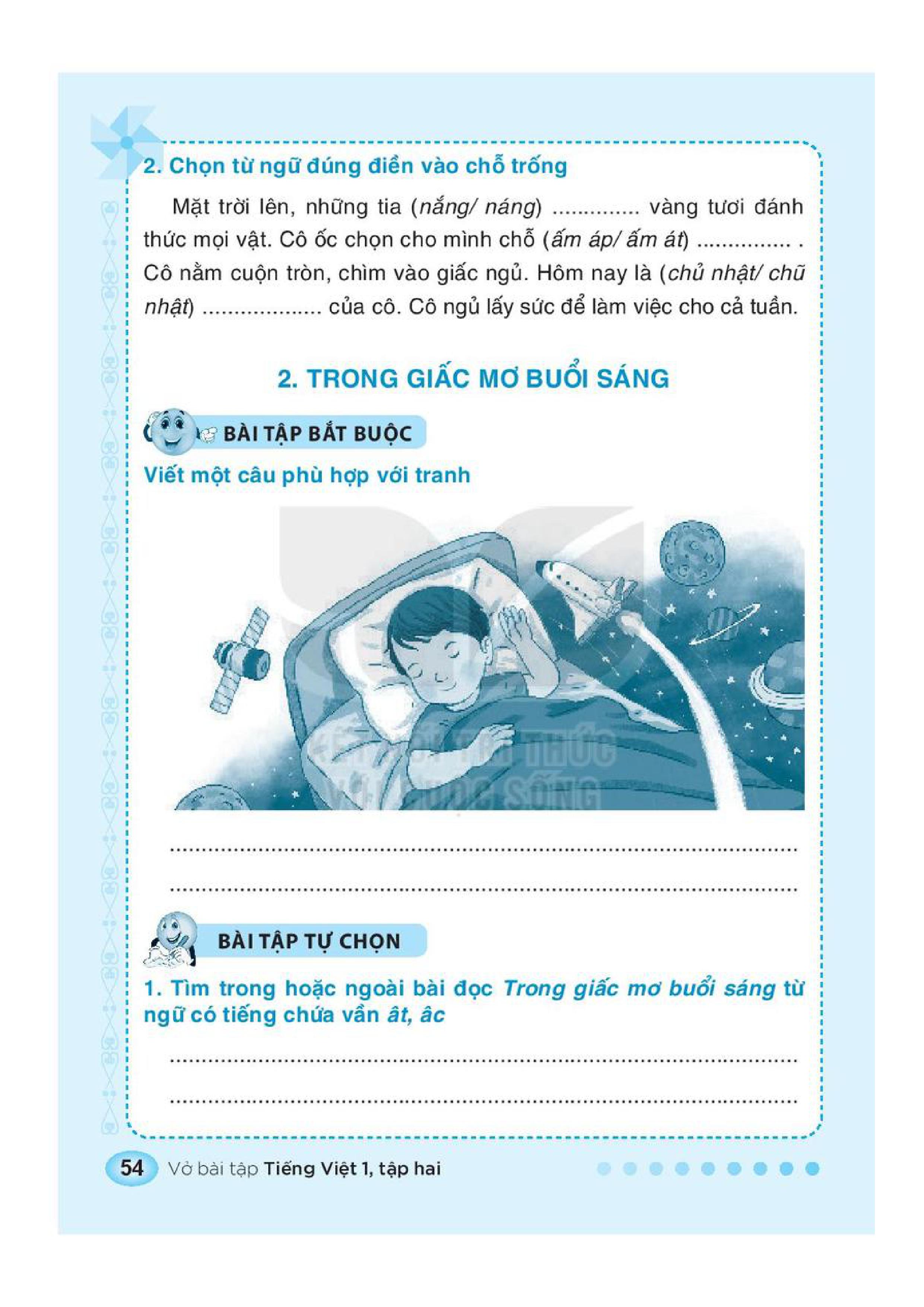 nắng
ấm áp
chủ nhật
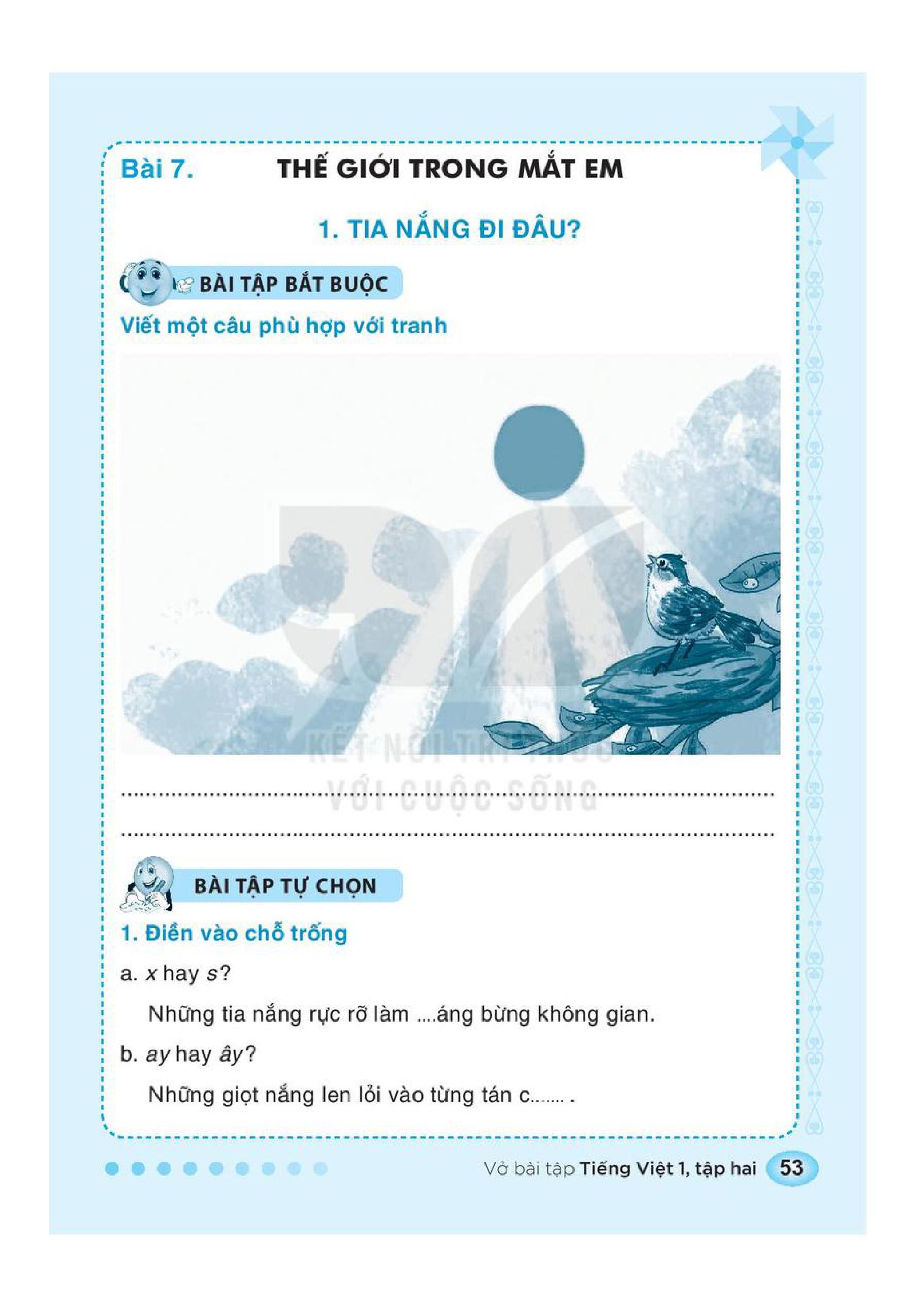